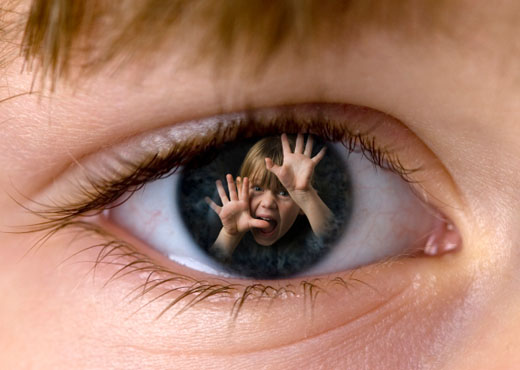 Насилие над детьми
НАСИЛИЕ
Это действие (или бездействие) родителей, воспитателей и других лиц, наносящее ущерб физическому или психическому здоровью ребенка
ВИДЫ НАСИЛИЯ:
ФИЗИЧЕСКОЕ
ПСИХИЧЕСКОЕ
ОТСУТСТВИЕ ЗАБОТЫ
СЕКСУАЛЬНОЕ
ФИЗИЧЕСКОЕ НАСИЛИЕ
это действия  со стороны родителей или других взрослых, в результате которых физическое и умственное здоровье ребенка нарушается или находится под угрозой повреждения
ПСИХИЧЕСКОЕ НАСИЛИЕ
это однократное или хроническое воздействие на ребенка враждебное или безразличное отношение к нему, приводящее к снижению самооценки, утрате веры в себя, формированию патологических черт характера, вызывающее  нарушение социализации.
ОТСУТСТВИЕ ЗАБОТЫ О ДЕТЯХ
невнимание к основным нуждам ребенка в пище, одежде, медицинском обслуживании и присмотре
СЕКСУАЛЬНОЕ НАСИЛИЕ
любой контакт или взаимодействие, в котором ребенок сексуально стимулируется или используется для сексуальной стимуляции.
ЧТО ДЕЛАТЬ если были замечены признаки того, что ребёнок стал жертвой насилия?
доложить о подобных фактах администрации школы
которая, в свою очередь, будет решать вопрос о направлении информации в правоохранительные органы — для привлечения к ответственности лиц, допустивших жестокое обращение с детьми и в органы опеки и попечительства - для  решения вопроса о немедленном отобрании ребенка у родителей или у других лиц, на попечении которых он находится.
ВИДЫ ОТВЕТСТВЕННОСТИ:
АДМИНИСТРАТИВНАЯ
УГОЛОВНАЯ
ГРАЖДАНСКО-ПРАВОВАЯ
план мероприятий по профилактике жестокого обращения с несовершеннолетними
организационная деятельность 
профилактическая работа с обучающимися 
профилактическая работа с родителями
защитно-охранная деятельность
от каждого из нас зависит предупреждение насилия над учащимися нашей школы. От нашего внимания, неравнодушия и компетентности.